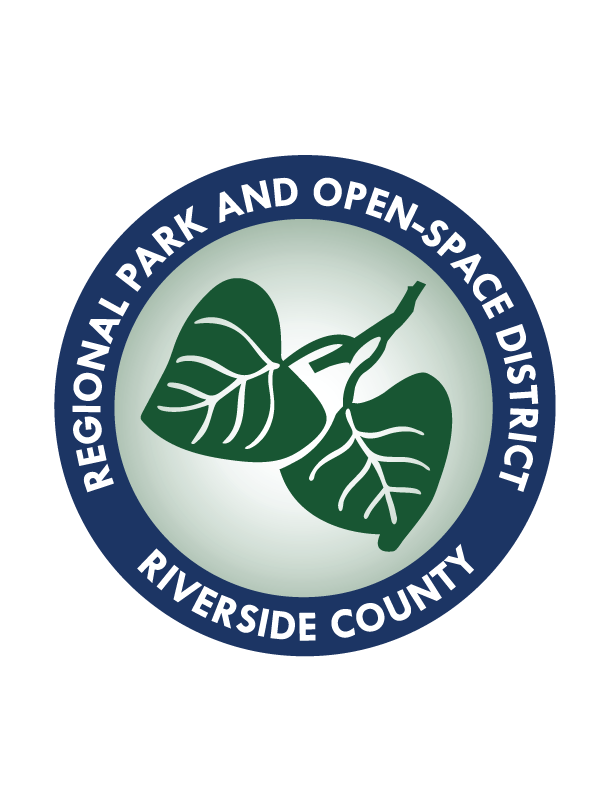 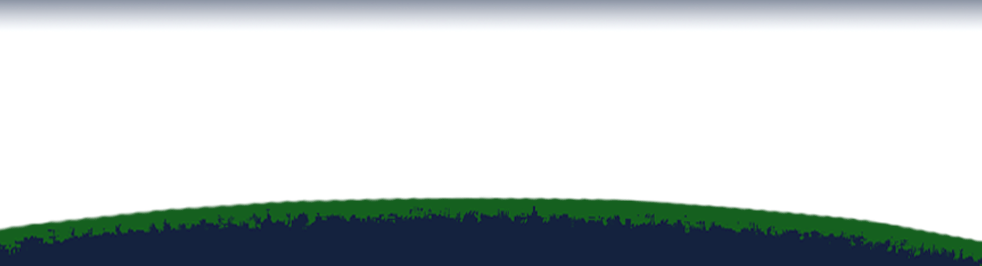 Santa Ana River Trail Riverside County
Camping      Trails      Nature Centers      Ecological Reserves      Historic Sites
Presentation to District Advisory Commission (DAC)
March 13, 2025
Riverside County Regional Park and Open-Space District
Printed 3/3/2025
1
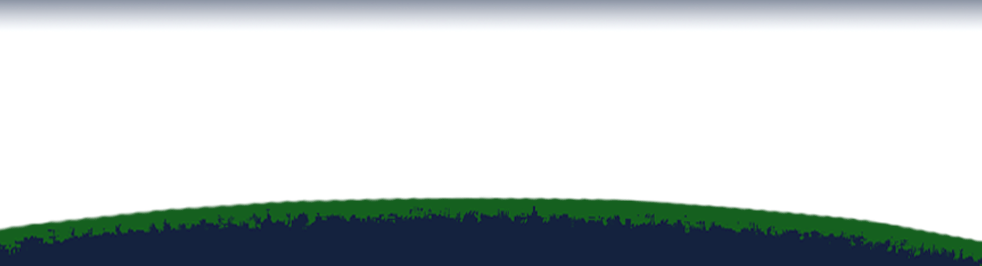 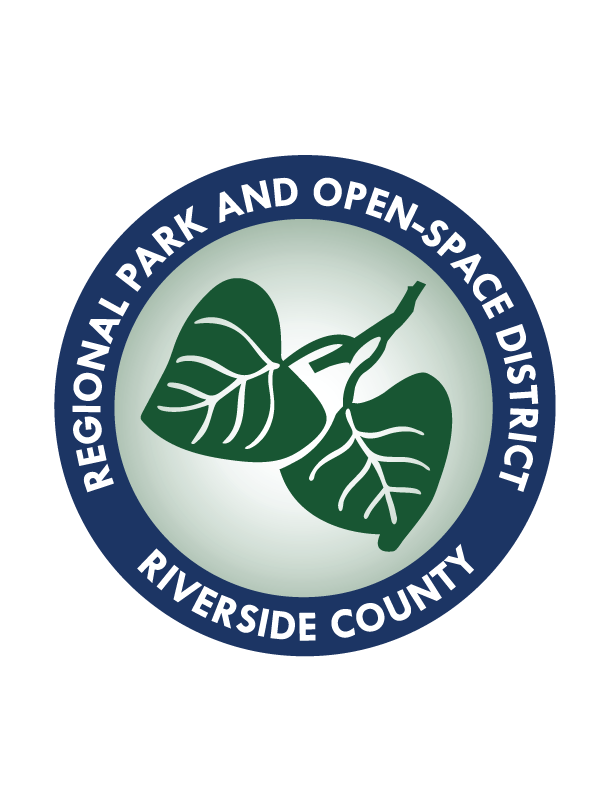 SART Alignment Overview
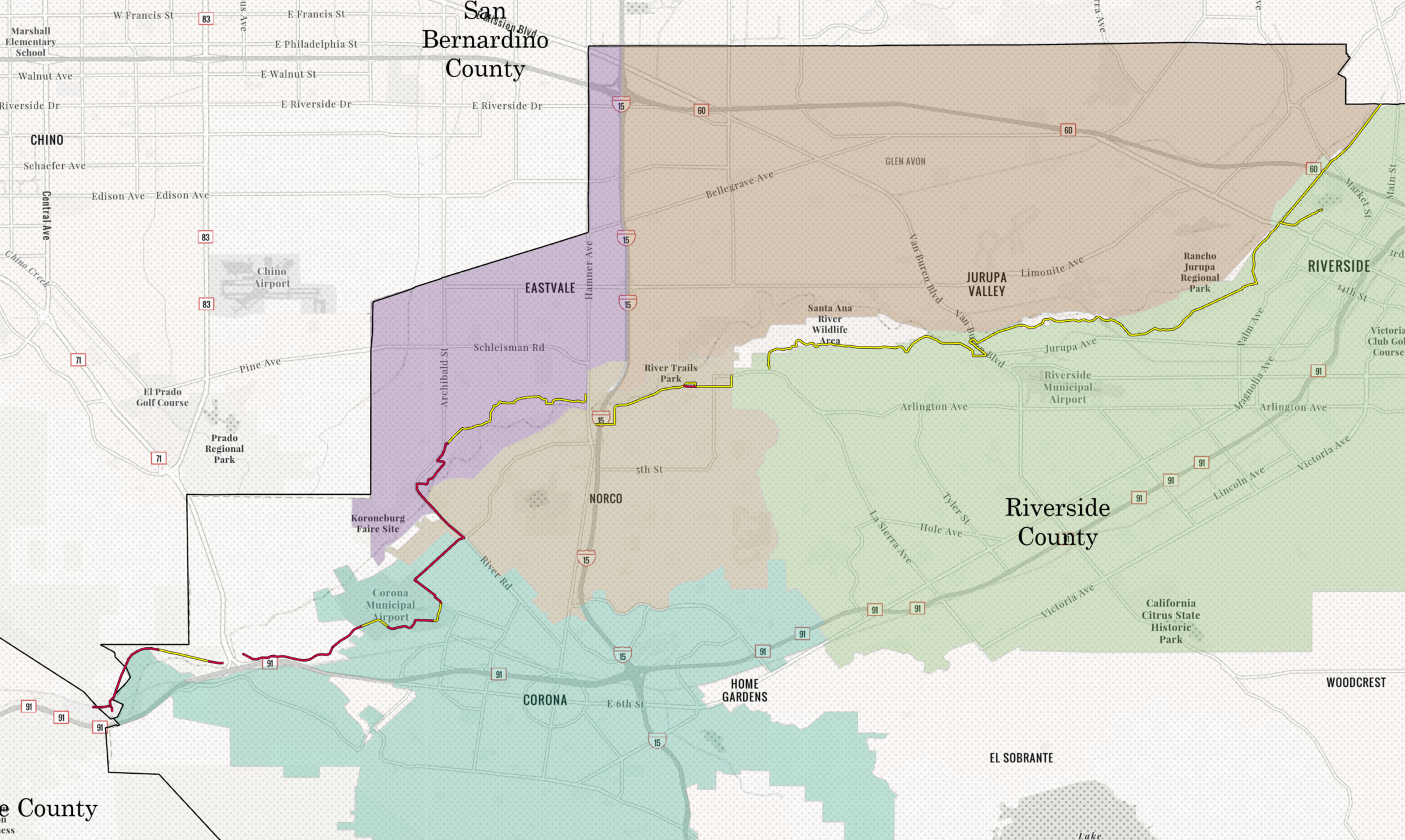 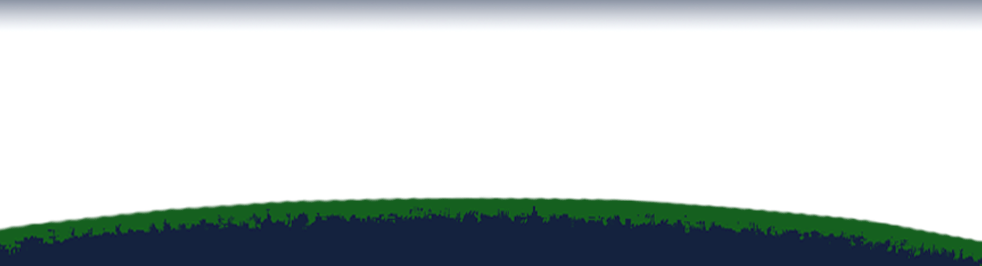 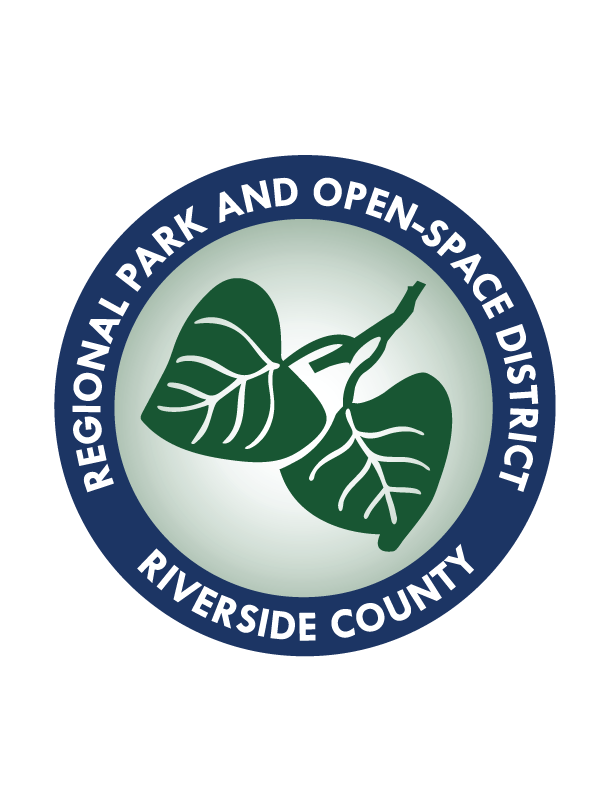 SART Overview
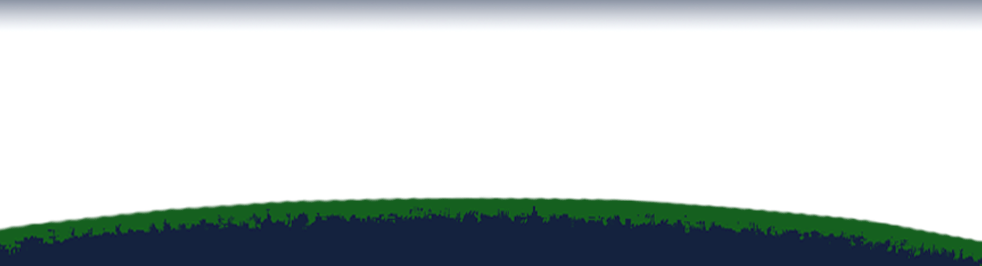 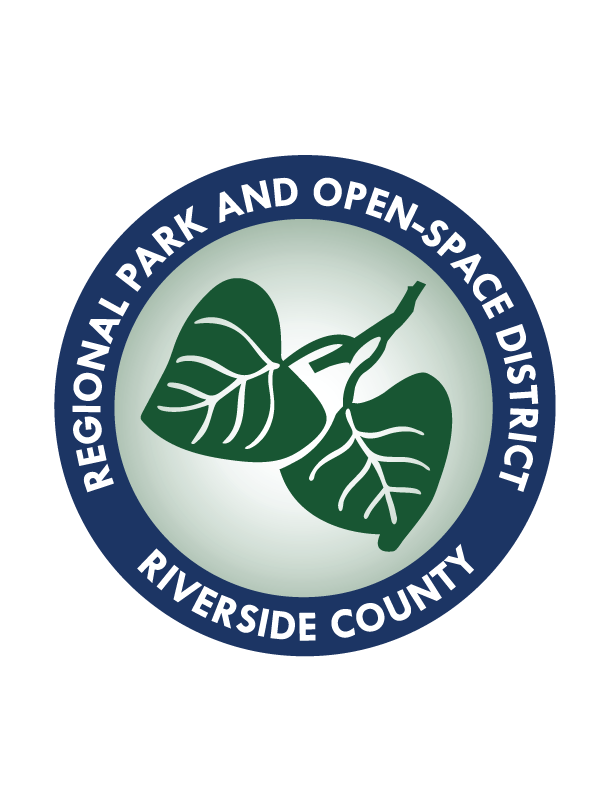 SART Phase 2, 2A, 3A
Completed
Under Design
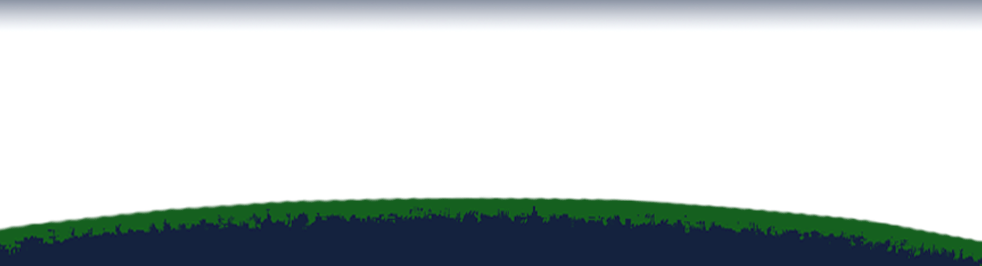 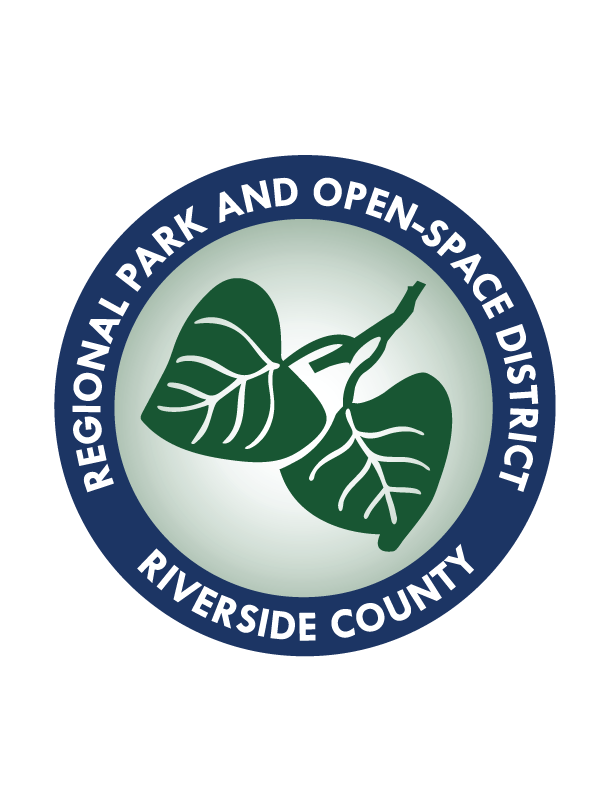 SART Phase 2, 2A, 3A Updates
Project Management by Riverside County Transportation Commission (RCTC)
Project construction documents at 95%
Circulation of environmental documents postponed pending changes requested by Federal Gov’t
Planning Phase funded 100%
Seeking construction funding
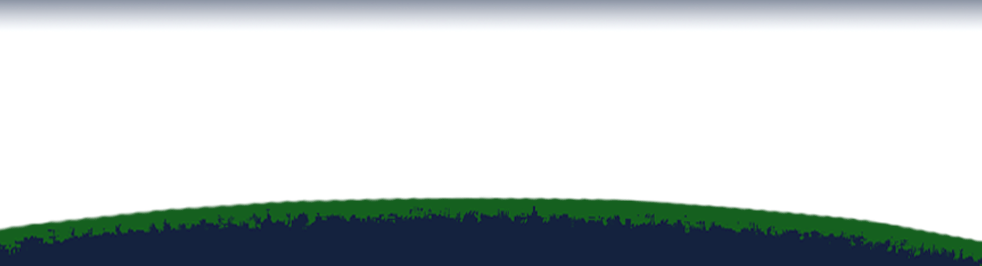 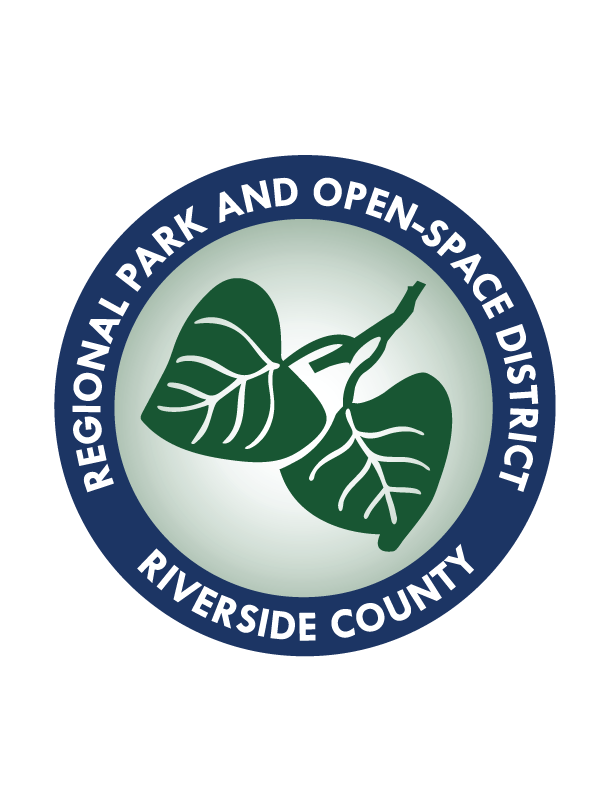 SART Phase 3B
Prado Dam
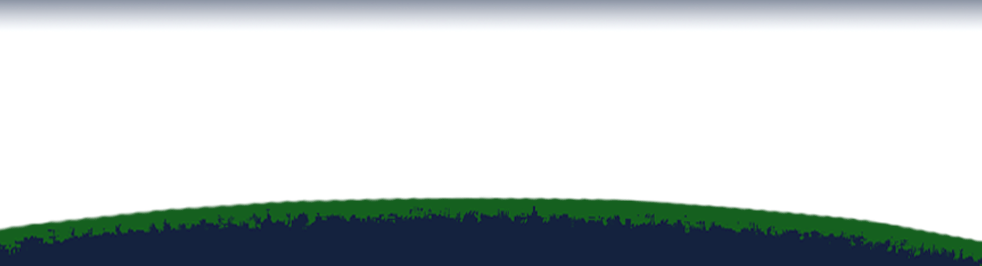 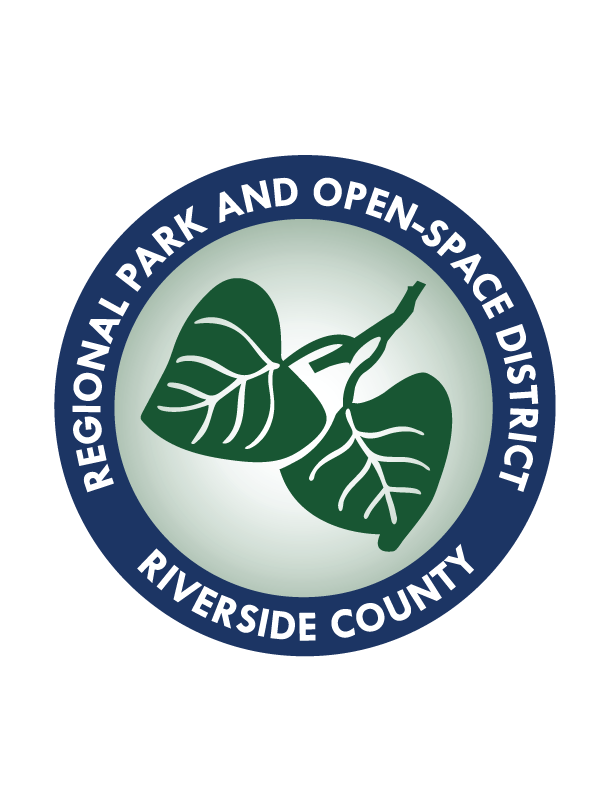 SART Phase 3B
Project Management by US Army Corps of Engineers
Project construction documents at 100%
Construction tied to Prado Dam Spillway Replacement Project	
Tentatively scheduled for construction contract award April 2027
Prado Dam scheduled for completion 2033
Trail tentatively scheduled as one of the last items of completion
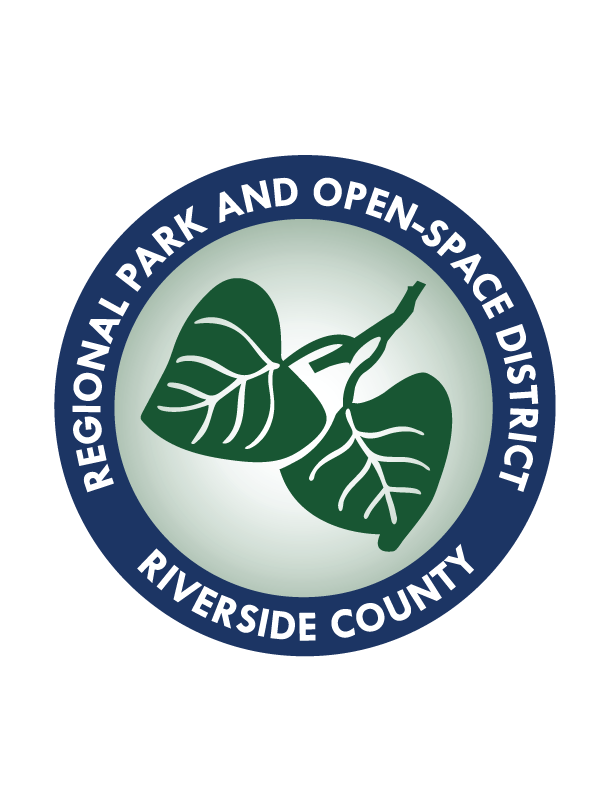 SART Phase 6
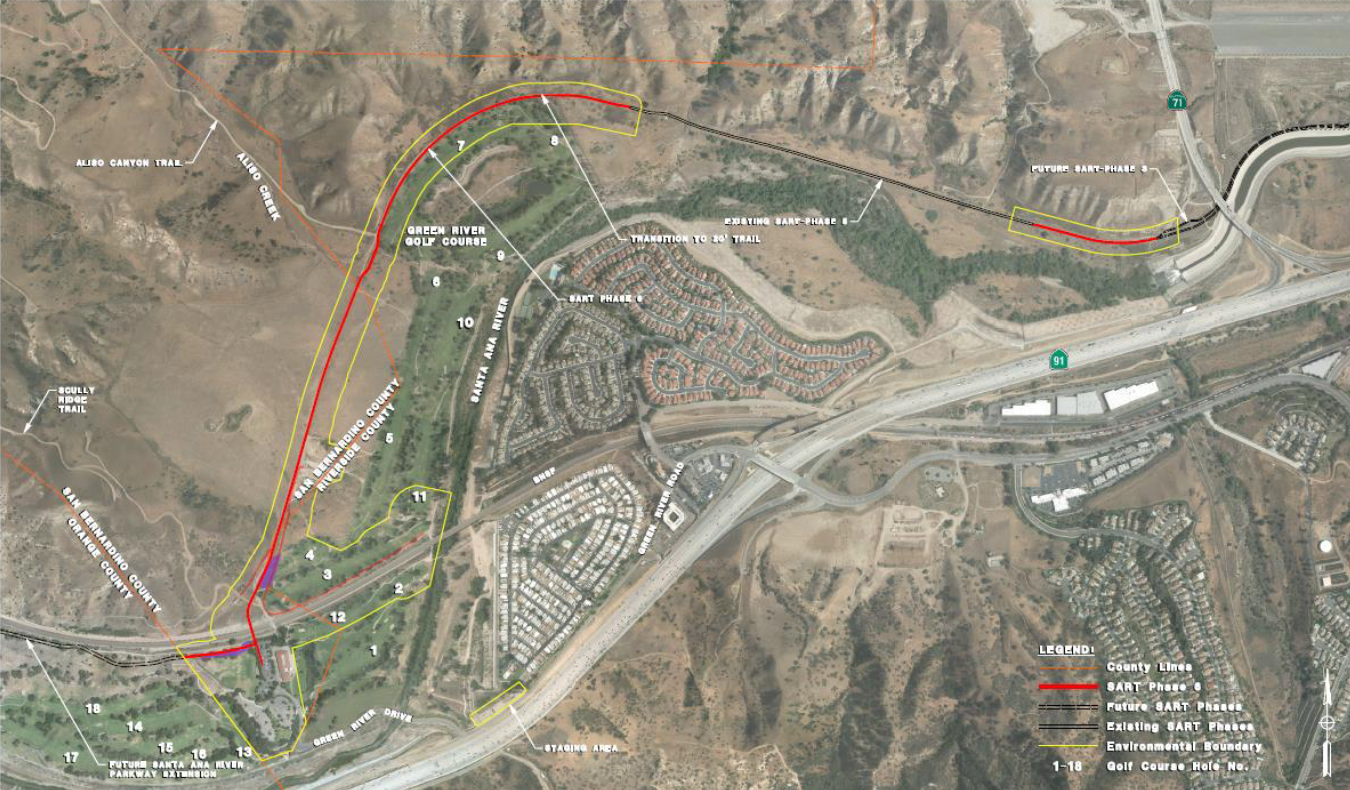 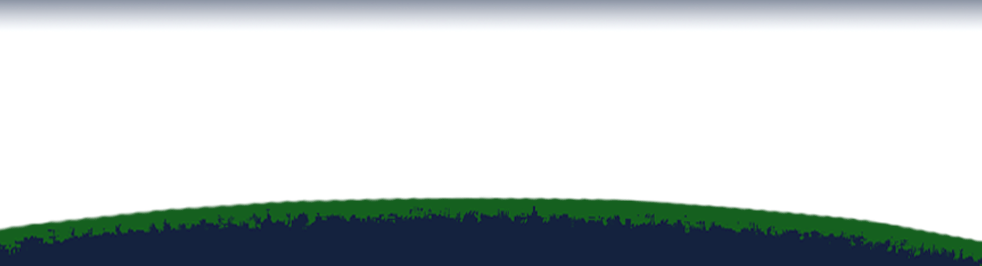 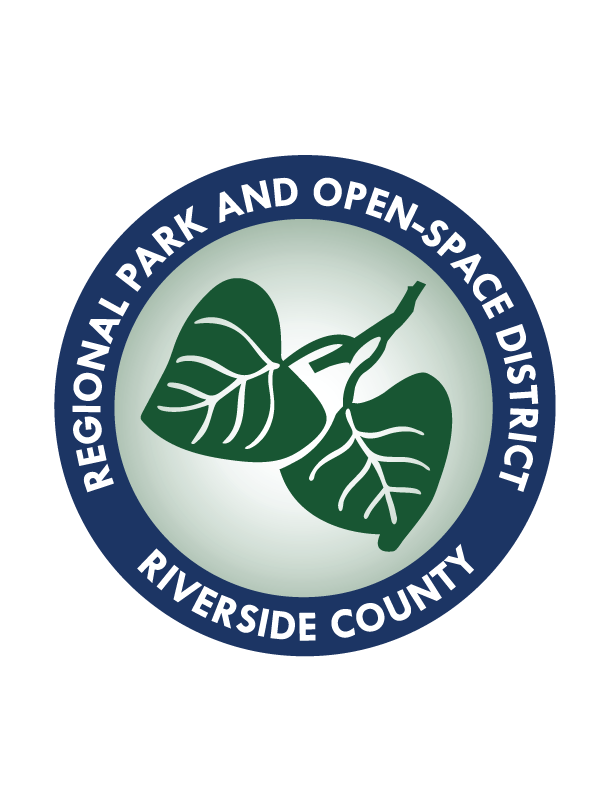 SART Phase 6 Updates
Also known as Green River Golf Course Segment or Pinch Point Segment
Project includes 1.65 miles of trail, two bridges, acquisition, reconstruction of impacted OCPW owned/privately run golf course
Construction documents at 95% 
Environmental documents completed (IS-MND)
Easement/ROW acquisition phase underway
Federal Grant Applications submitted
RCE Grant $25.2 million – not approved
RAISE/BUILD Grant $25 million – submitted Jan 2025
$9.2 million from Coastal Conservancy approved Nov. 2024 for trail construction and ROW acquisition
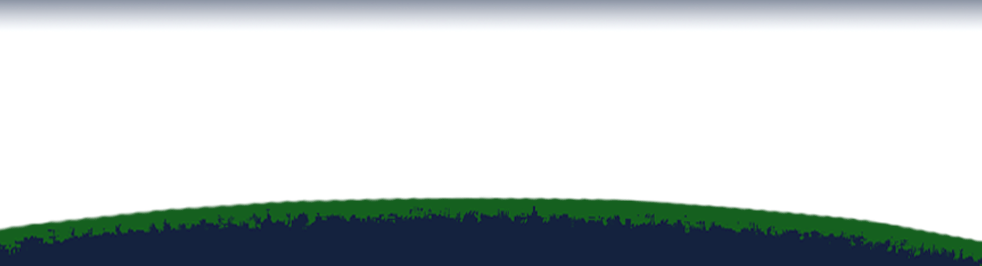 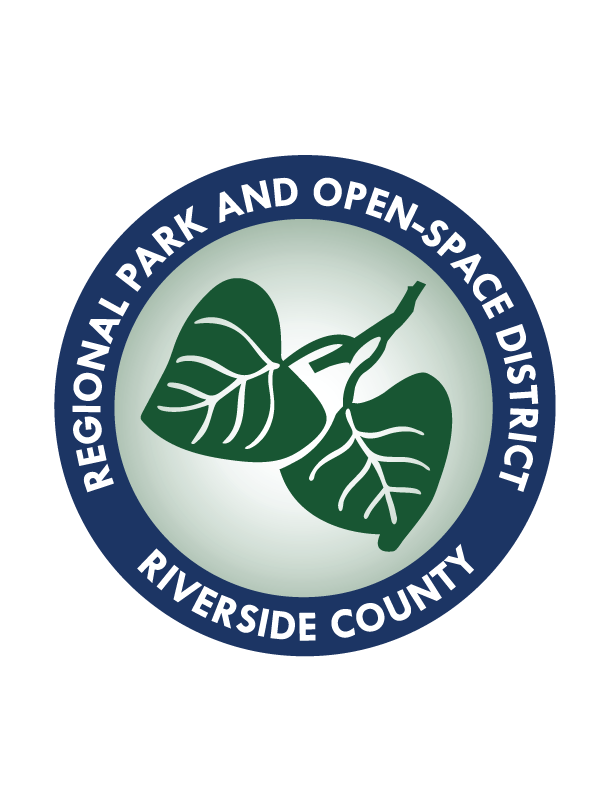 SART Wayfinding Project
$1 million project funded by ARPA
Partnership with:
City of Riverside
City of Norco
City of Eastvale
Jurupa Community Services District
National Park Service

Construction Update
40% complete
April 24 completion date
Friday, May 9 Ribbon Cutting Ceremony
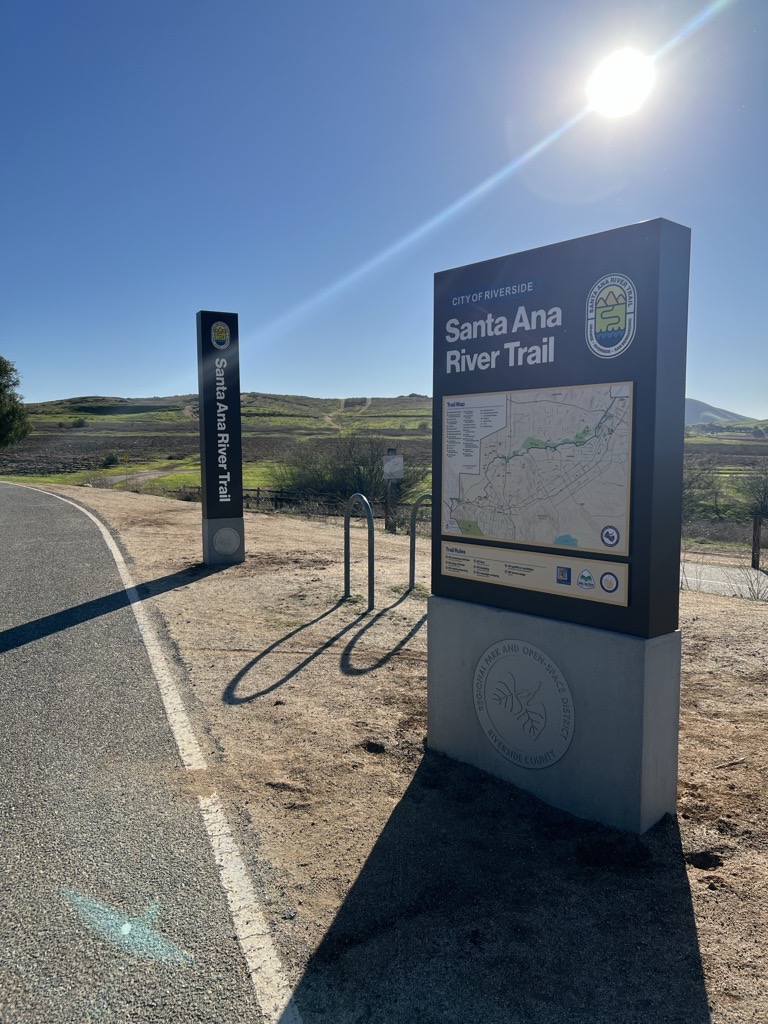 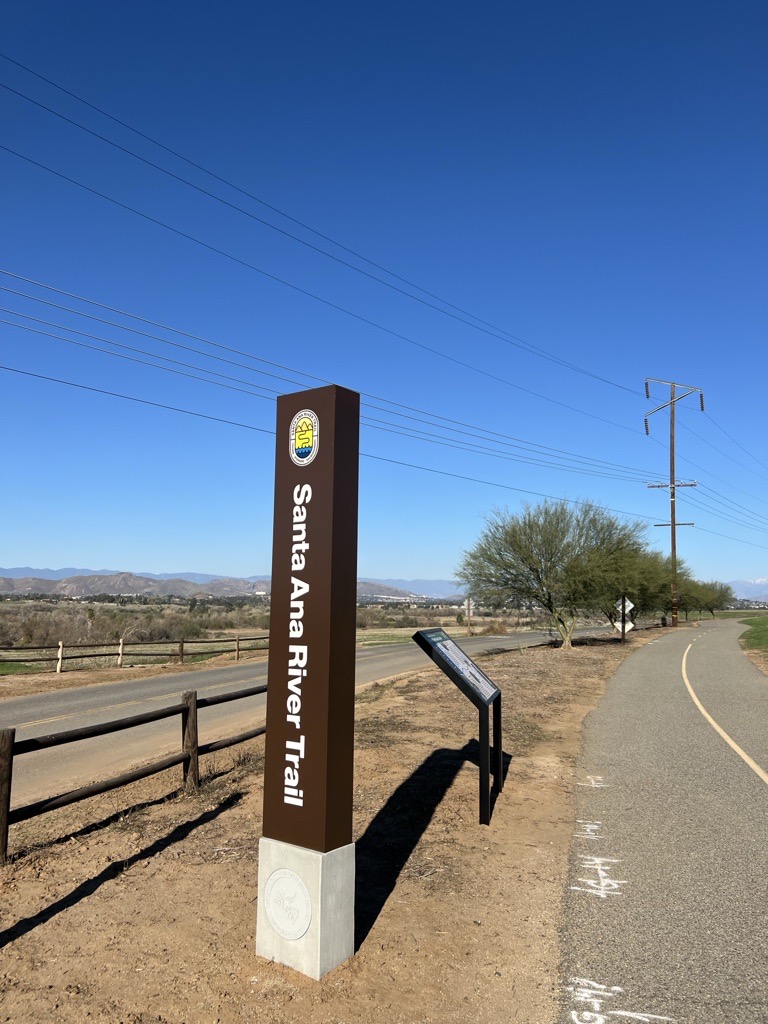 CA State Parks Trails and Greenways Conference April 22-25 in Pomona, CA
April 22 Workshop - E-bike tour of SART 
April 24 session on SART Wayfinding Project
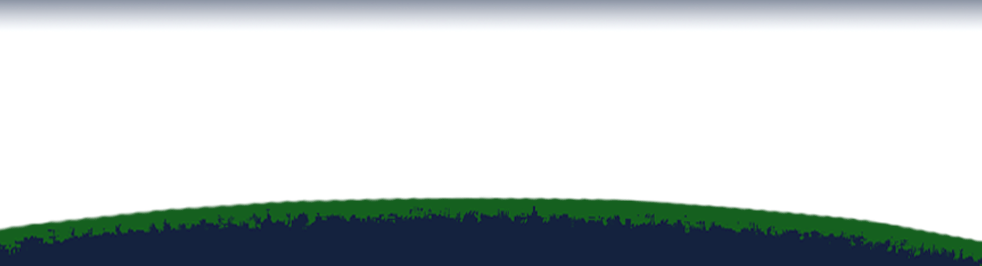 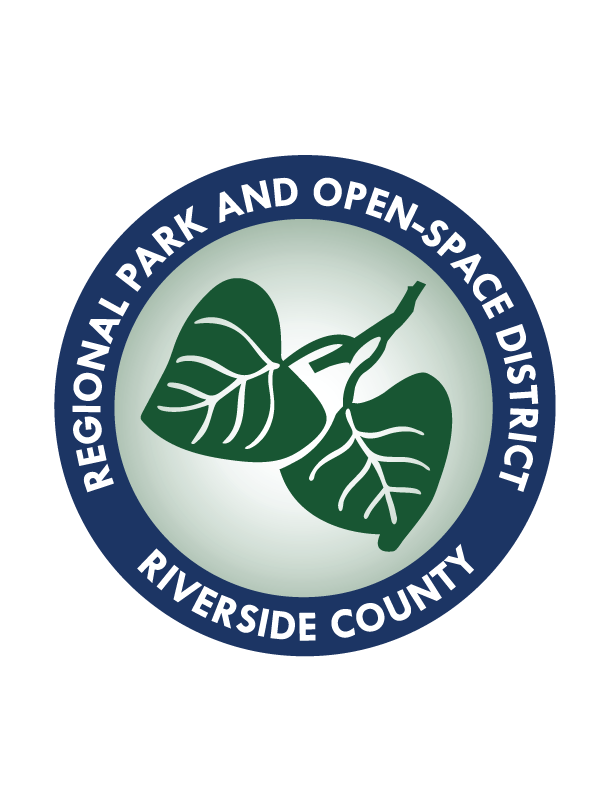 SART Repaving Project
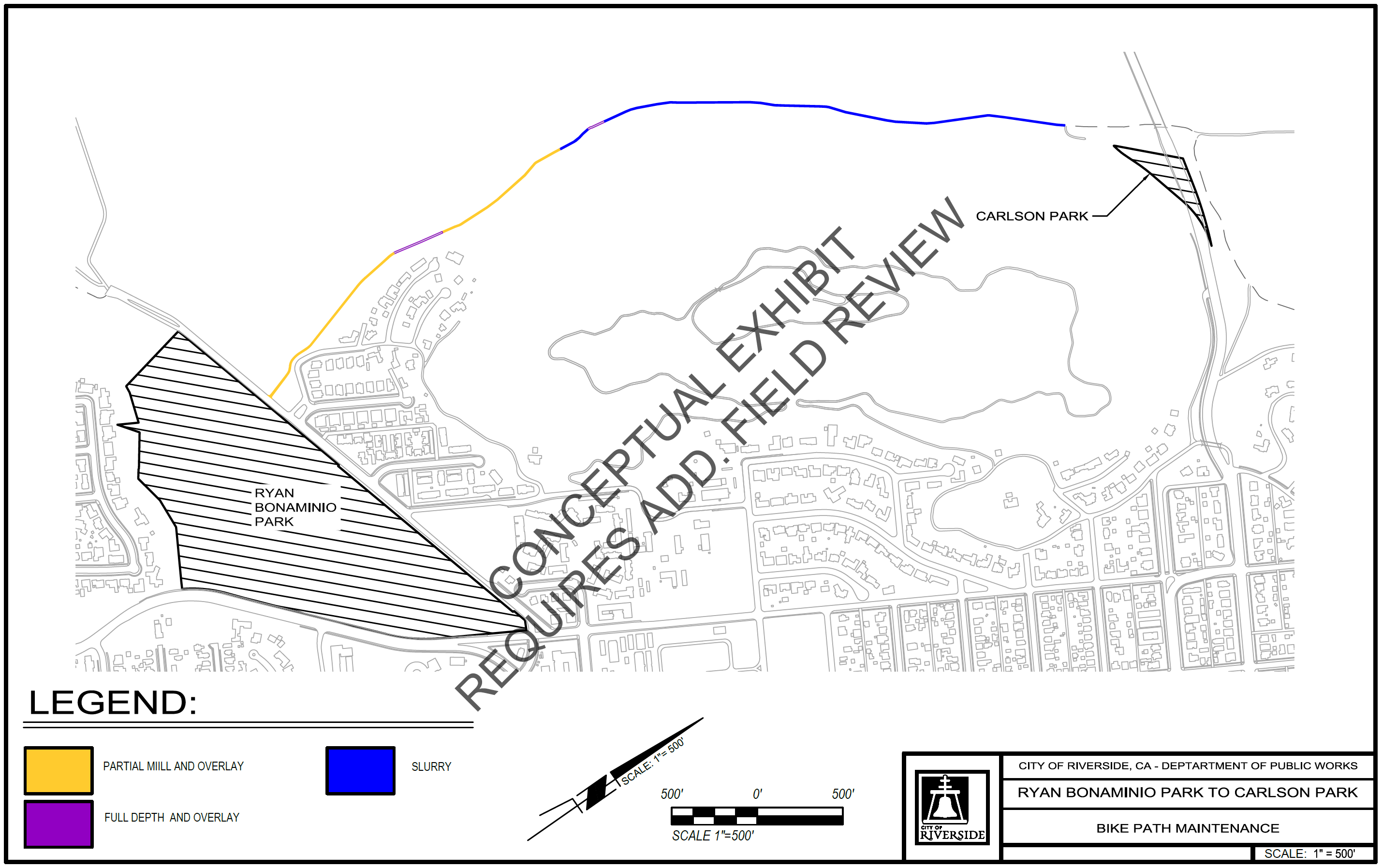 Partnership with City of Riverside with 50:50 financial commitment
2-mile repavement of SART in City of Riverside
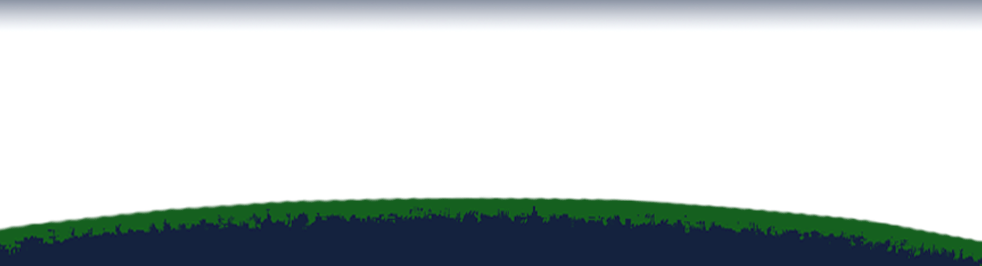 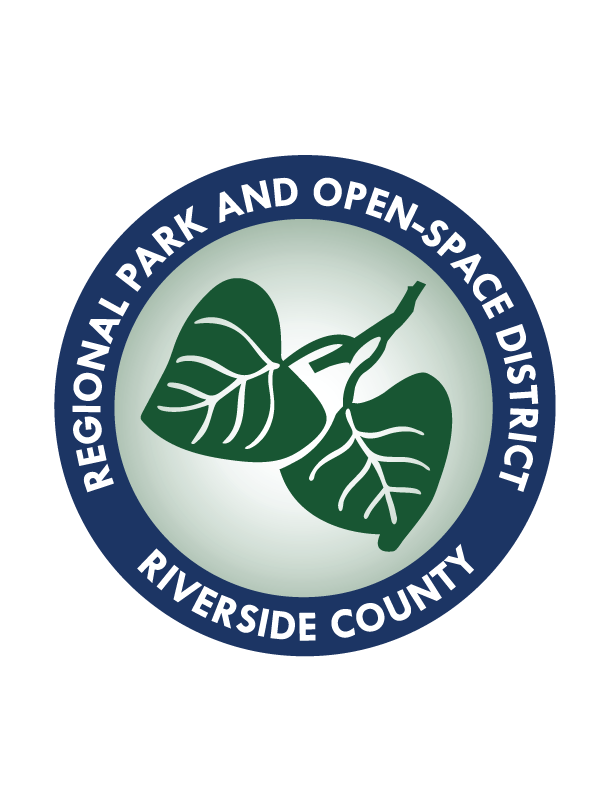 Financial Overview
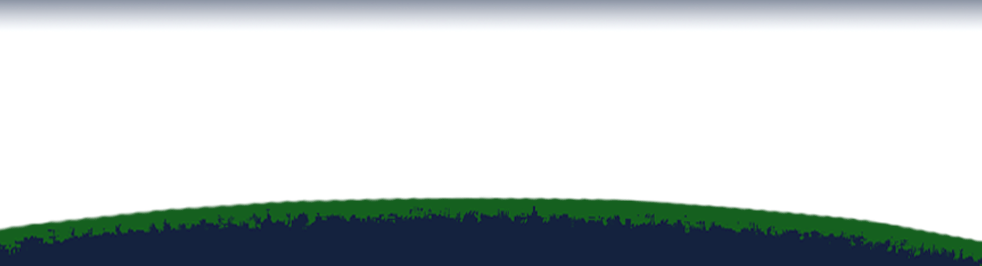 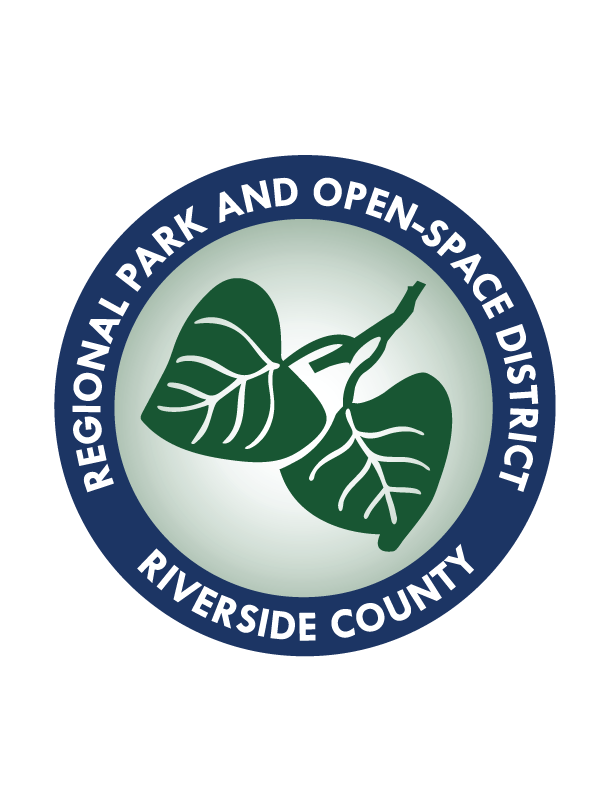 Comments/Questions?